SOLUBILITA’
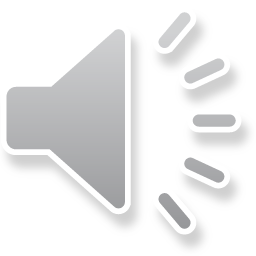 SOLUBILITA’
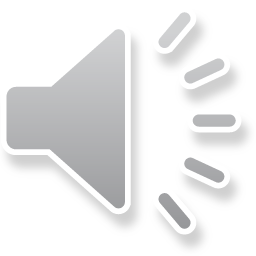 SOLUBILITA’
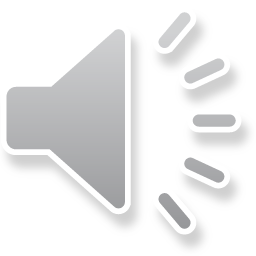 SOLUBILITA’
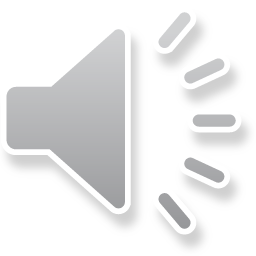 SOLUBILITA’
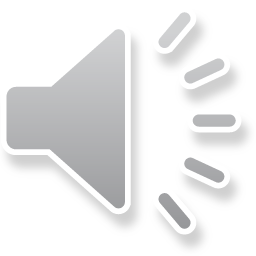 SOLUBILITA’
Il prodotto di solubilità Ks dello iodato di bario è 4,00 x 10-12. Una soluzione A di nitrato di bario ha concentrazione 0,0200 M. Una soluzione B di iodato di sodio ha concentrazione 0,0300 M. Calcolare la concentrazione di tutte le specie in soluzione quando si mescolano:
- 150 mL della soluzione A con 150 mL della soluzione B;
- 3,00 mL della soluzione A con 4,00 mL della soluzione B e diluendo fino ad un volume totale di 3,00 L. 
Calcolare, inoltre, la solubilità dello iodato di bario in acqua pura. Considerare additivi i volumi.
[[Ba++] = 2,52 x 10-3 ; [IO3-]= 4,00 x 10-5; [NO3-] = 0,0200 ; [Na+]= 1,50 x 10-2 // [Ba++] = 2,00 x 10-5 ; [IO3-]= 4,00 x 10-5  ; [NO3-] = 4,00 x 10-5 ; [Na+]= 4,00 x 10-5 ; 1,0 10-4M] ____________________________________________________________________________________________
A 25 °C il prodotto di solubilità Ks dello iodato di mercurio (II) è 3,16 x 10-13. Una soluzione A di nitrato di mercurio (II) ha concentrazione 0,0270 M. Una soluzione B di iodato di potassio ha concentrazione 0,0135 M. Calcolare la concentrazione di tutte le specie in soluzione quando si mescolano:
- 3,00 mL della soluzione A con 12,00 mL della soluzione B e diluendo fino ad un volume totale di 6,00 L;
- 96,0 mL della soluzione A con 204 mL della soluzione B.
Calcolare, inoltre, la solubilità dello iodato di mercurio (II) in acqua pura a 25 °C. Considerare additivi i volumi.
[[Hg++] 1,35 x 10-5 ; [IO3-]= 2,70 x 10-5 ; [NO3-] =2,70 x 10-5; [K+]= 2,70 x 10-5 // [Hg++] = 4,05 x 10-3 ; [IO3-]=  8,8 x 10-6; [NO3-] = 0,0173; [K+]= 9,18 x 10-3; 4,29 x 10-5 M ]
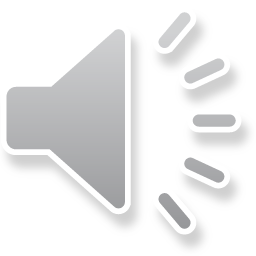